з
Отмыть  грязные  пятна.            
Высушить.
Смазать кремом.
Натереть щёткой или бархоткой.
и
м
а
Зимние забавы детей.
это игры, развлечения.
Забавы-
Ма-ма-ма – пришла               
Ег-ег-ег – выпал               
Ки-ки-ки – поиграем мы  в      
Ры-ры-ры – на санках катимся с  
Жи-жи-жи- встанем мы на       
 Лю-лю-лю – зиму снежную
…     ….    .
снежная зима.
…     ….    .
белый снег.
…  .
снежки.
горы.
…  .
…  .
лыжи.
…  .
люблю.
Ма-ма-ма – пришла 
Ег-ег-ег – выпал 
Ки-ки-ки – поиграем
Ры-ры-ры – на санках 
Жи-жи-жи-встанем
 Лю-лю-лю – зиму
снежная зима.
белый снег.
мы  в снежки.
катимся с горы.
мы на лыжи.
снежную люблю.
Ма-ма-ма – пришла 
Ег-ег-ег – выпал 
Ки-ки-ки – поиграем
Ры-ры-ры – на санках 
Жи-жи-жи-встанем
 Лю-лю-лю – зиму
снежная зима.
белый снег.
мы  в снежки.
катимся с горы.
мы на лыжи.
снежную люблю.
Ма-ма-ма –  
Ег-ег-ег –  
Ки-ки-ки –  
Ры-ры-ры – 
Жи-жи-жи-  
 Лю-лю-лю –
пришла снежная зима.
выпал белый снег.
поиграем мы в снежки.
на санках катимся с горы.
встанем мы на лыжи.
зиму снежную люблю.
Ма-ма-ма –  
Ег-ег-ег –  
Ки-ки-ки –  
Ры-ры-ры – 
Жи-жи-жи-  
 Лю-лю-лю –
пришла снежная зима.
выпал белый снег.
поиграем мы в снежки.
на санках катимся с горы.
встанем мы на лыжи.
зиму снежную люблю.
В четверг – играем в
В субботу – лепим
В понедельник – лепим  
В пятницу – катаемся на 
В воскресенье – идём в 
В среду – строим 
Во вторник – катаемся на
снежки.
снежные фигуры.
снежную бабу.
лыжах.
лес.
снежную крепость.
санках.
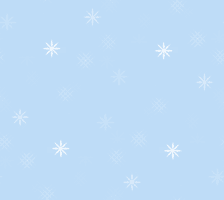 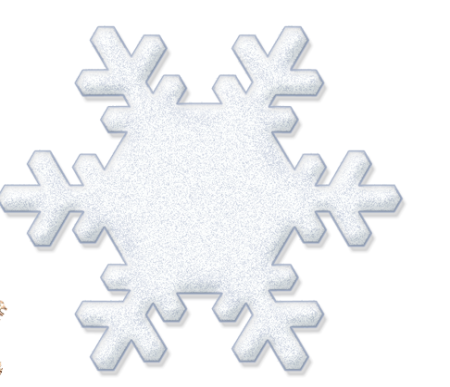 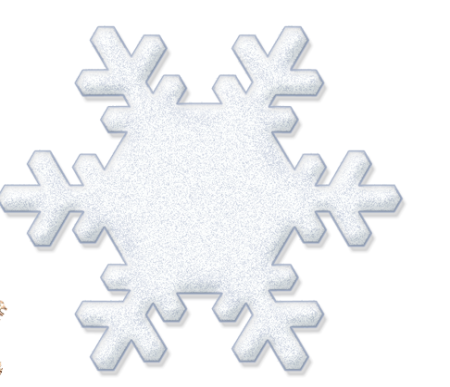 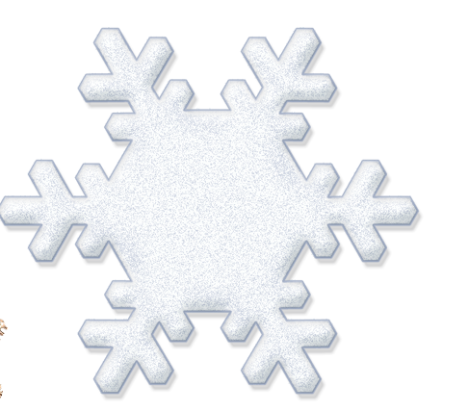 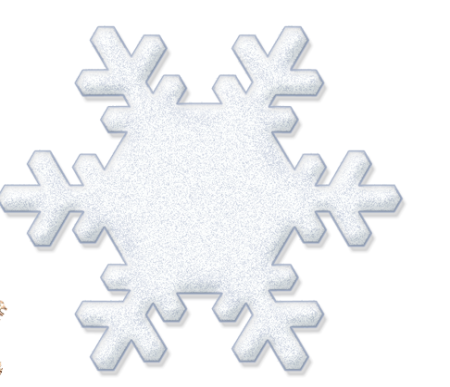 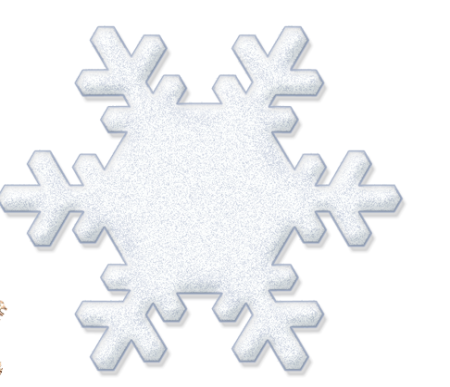 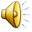 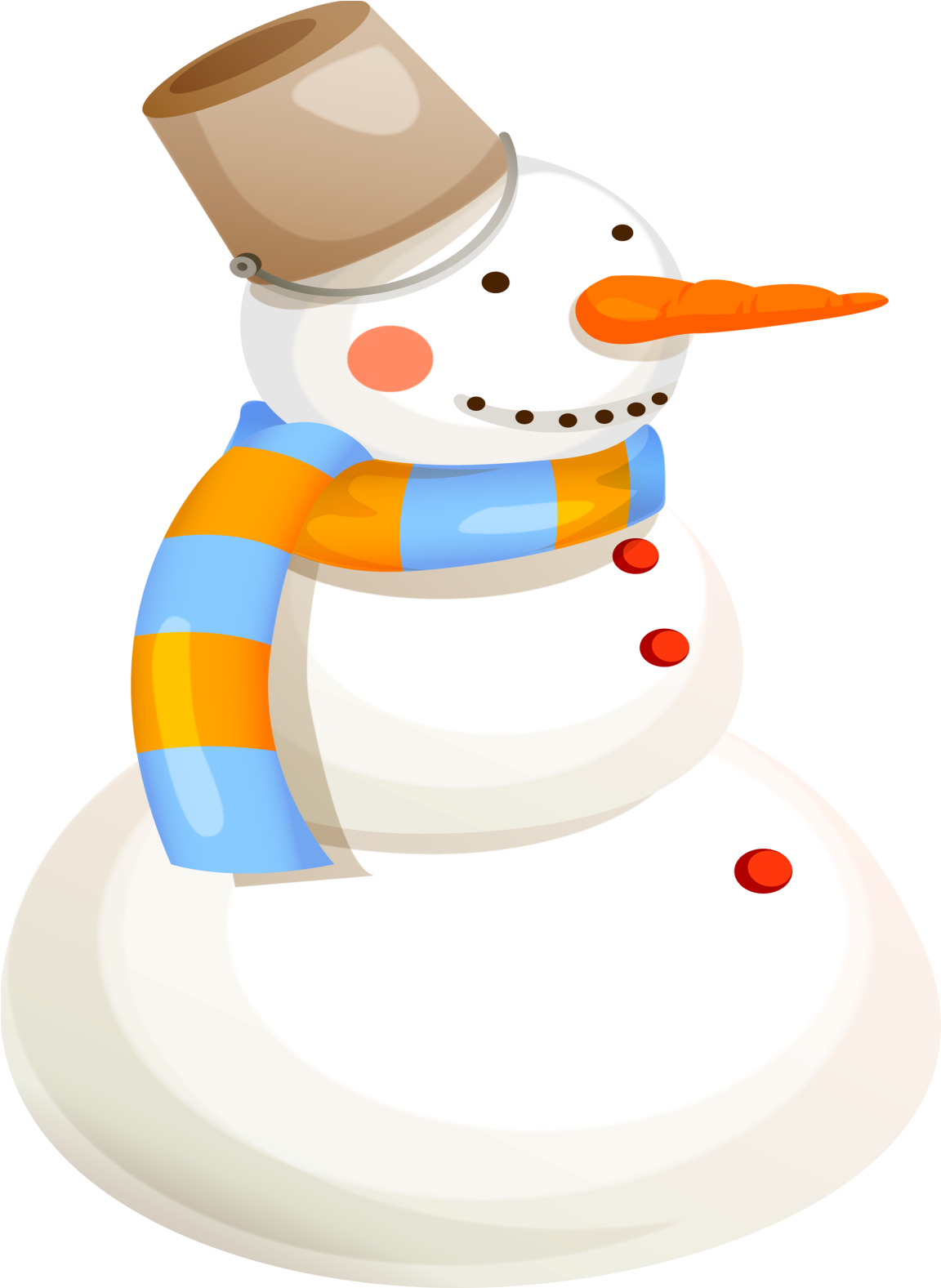 Коньки
кататься
догонять
обгонять
нестись
скользить
Лыжи
ехать
спускаться с ...
подниматься на
бежать по ...
Снежки
лепить
запускать
бросать
попадать в ...
спускаться с ...
подниматься в ...
везти
нестись
Санки
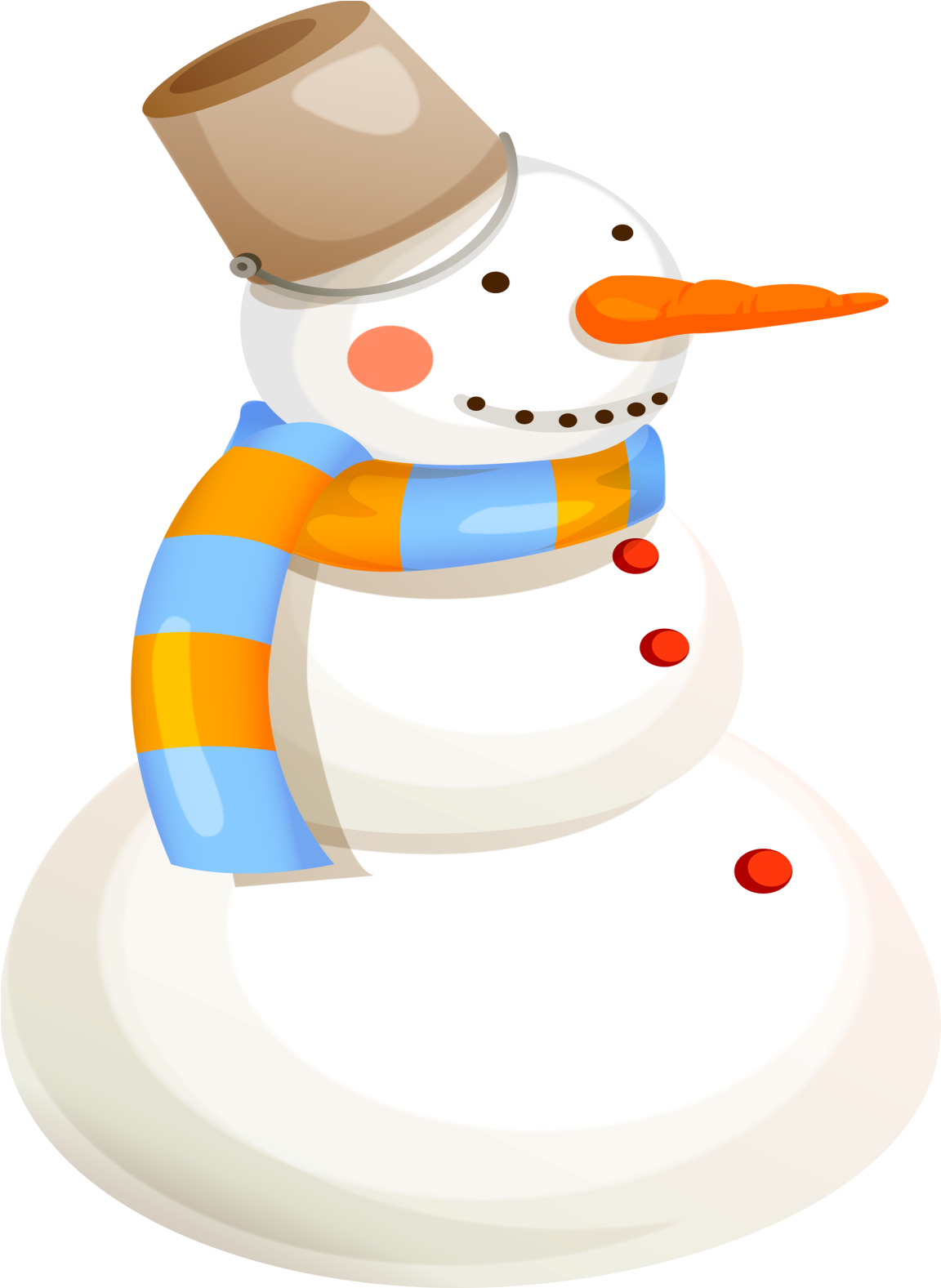 снежная   Мне   зима.  нравится
нас  У   дворе  во   горка 
забавы  все  Зимние    любят дети.   
Там   ребятишек.   всегда  много
Дети   горки. катаются   с весело
Мне  нравится  снежная  зима.  
У  нас     во  дворе     горка .
Там     всегда  много     ребятишек. 
Дети    весело  катаются   с   горки.   
Все  дети любят зимние забавы.
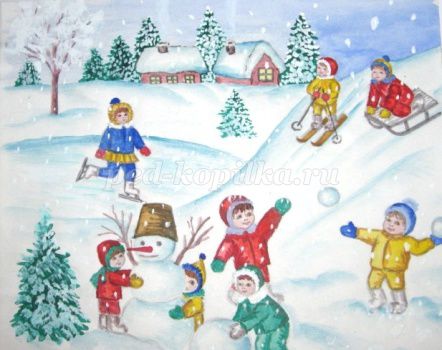 Зимние забавы детей.
Зимний, солнечный день. Вся земля и деревья покрыты белым, пушистым снегом. Ребята одели теплую одежду, вышли на прогулку. Всем нашлось дело по душе. Одни дети стали лепить снеговика. Они скатали снежные комья: большой, средний, и из маленького сделали голову. На голову одели ведро, нос – морковка. Замечательный получился снеговик! Недалеко от них мальчишки играют в снежки. А вот и горка! На ней  Катя быстро скатывается вниз на саночках. Саша катается на лыжах, у него есть лыжные палки, чтобы отталкиваться от снега. А на катке  Маша катается на коньках.   Весело детям зимой!
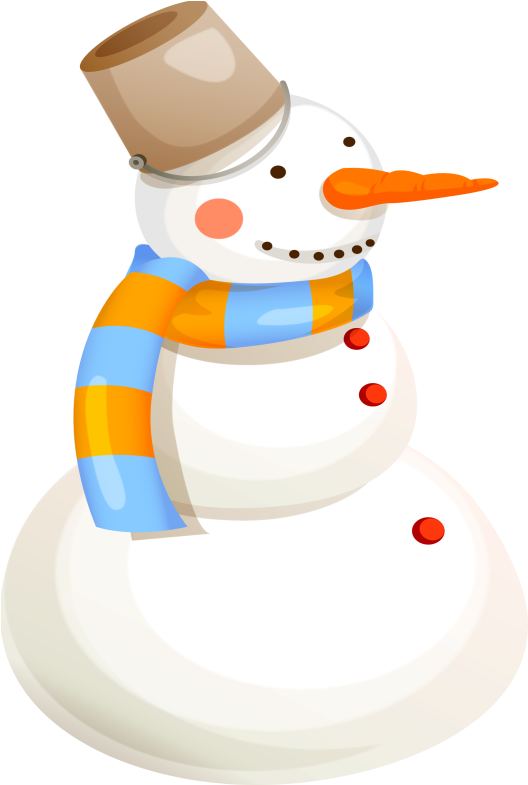 Игра «Третий лишний»
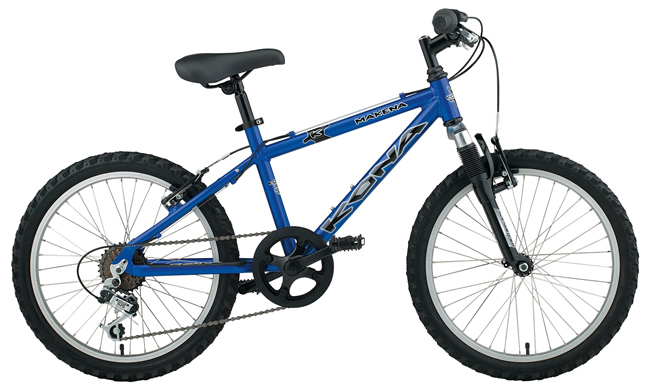 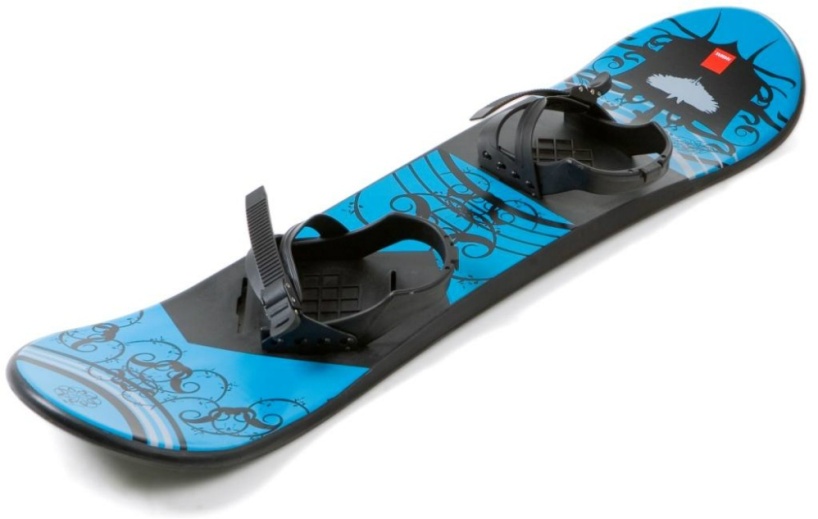 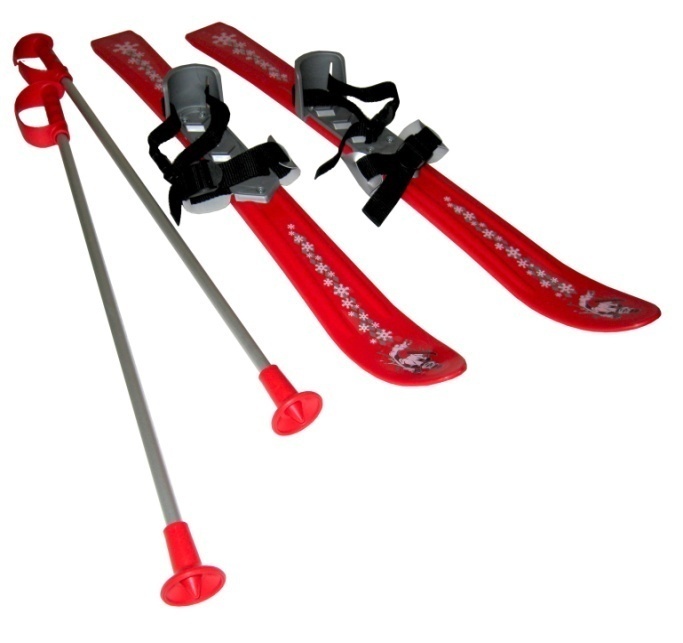 Игра «Третий лишний»
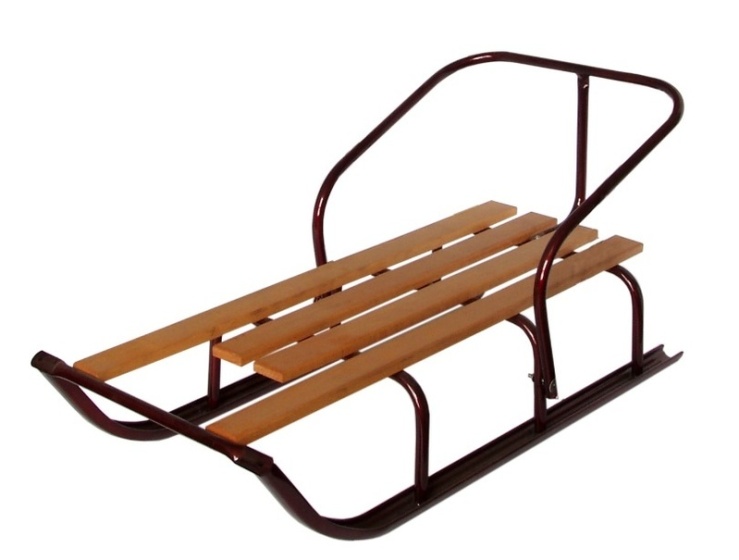 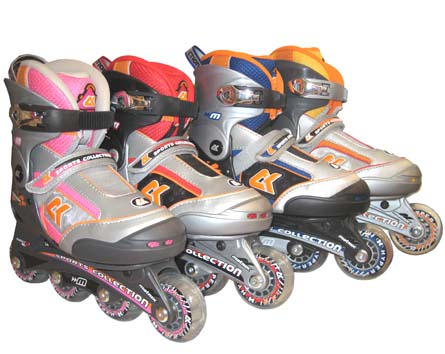 Игра «Третий лишний»
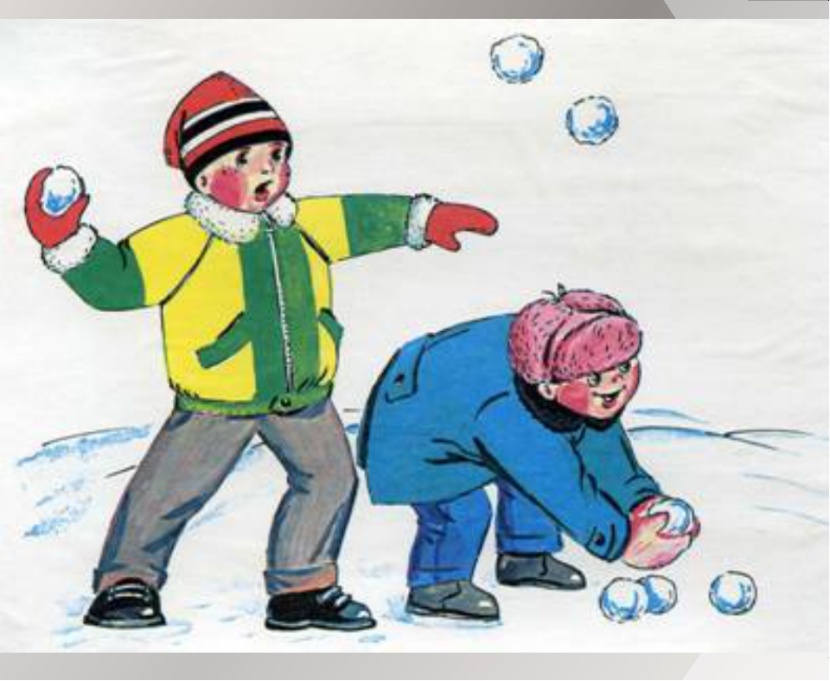 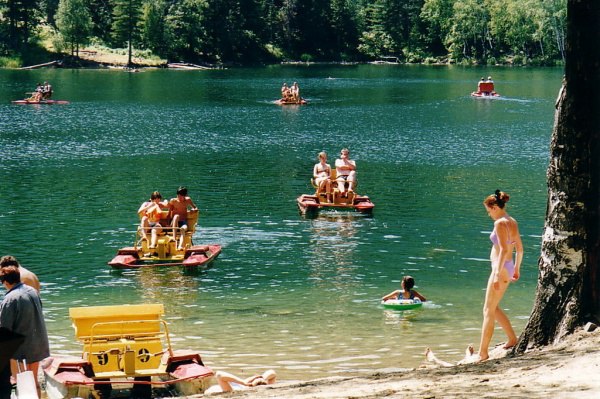 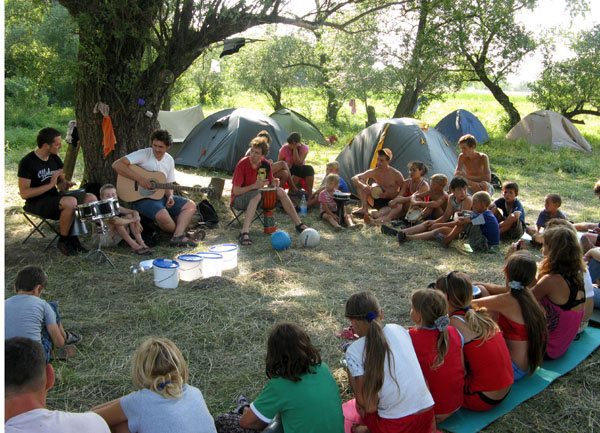 Молодцы!
Спасибо за урок!
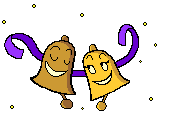